个 人 简 历
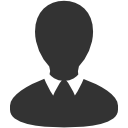 请输入文字
01
个人信息
请输入文字
请输入文字
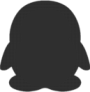 123456789
请输入文字
123456
证  书
02
请输入文字
教育背景
毕业院校
请输入文字
学 历
请输入文字
03
201X年X月
请输入文字
工作经历
201X年X月
201X年X月
请输入文字
201X年X月
请输入文字
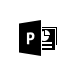 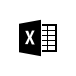 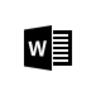 04
技 能
熟练使用Office
丰富的网购经验
英语六级
CET 6
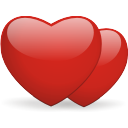 更多优点
等待你的发掘
···
责任心&服务意识
抗压，不怕加班
05
Company’s Logo
应聘岗位
请输入岗位名称
任职要求分析
05
No.1
应聘岗位
请输入文字
请输入文字
请输入文字
任职要求分析
05
No.2
应聘岗位
请输入文字
任职要求分析
05
No.3
应聘岗位
请输入文字
任职要求分析
05
No.4
应聘岗位
请输入文字
?
我 为什么
寄出这份简历
S
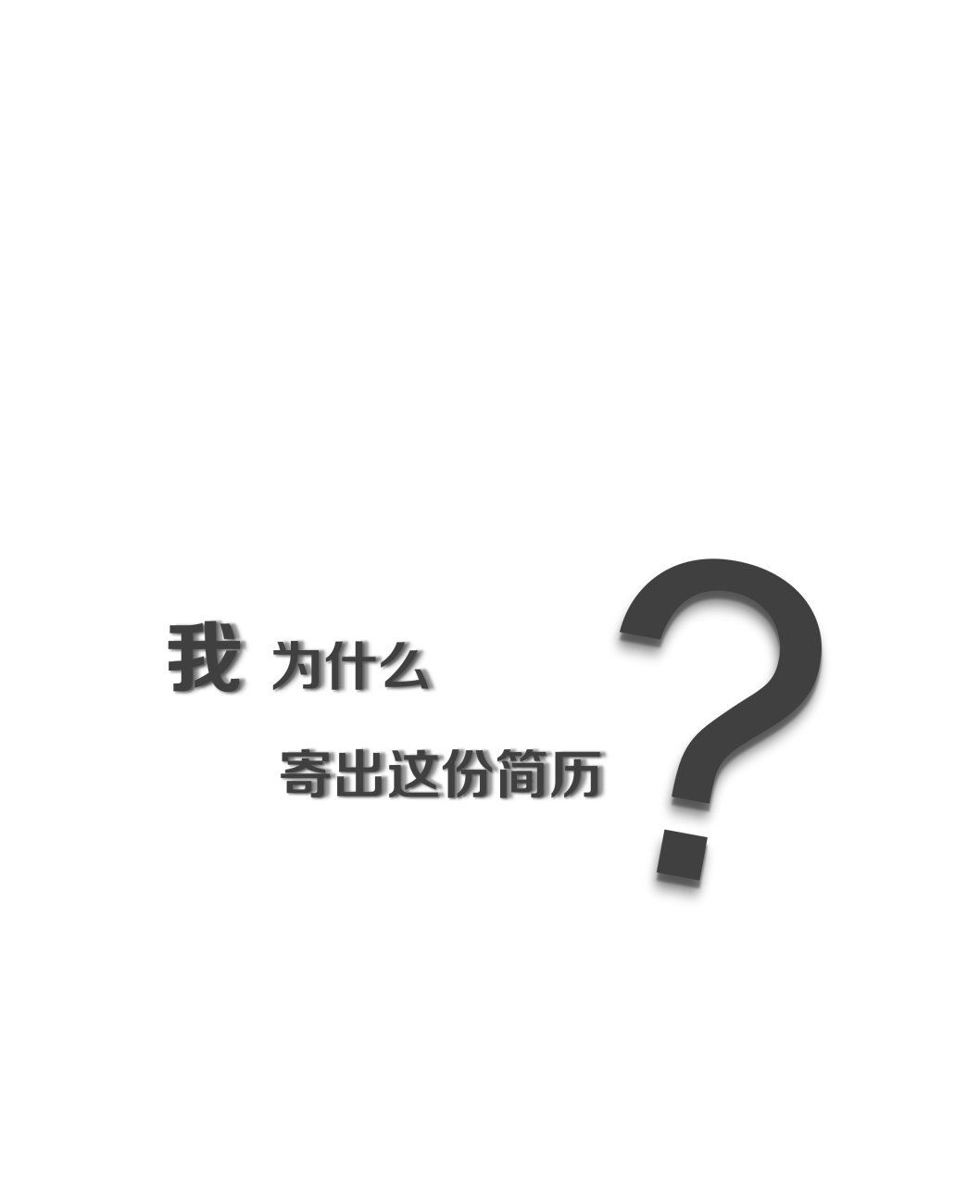 给出你的理由
how出自己
如果
愿意给我一个机会
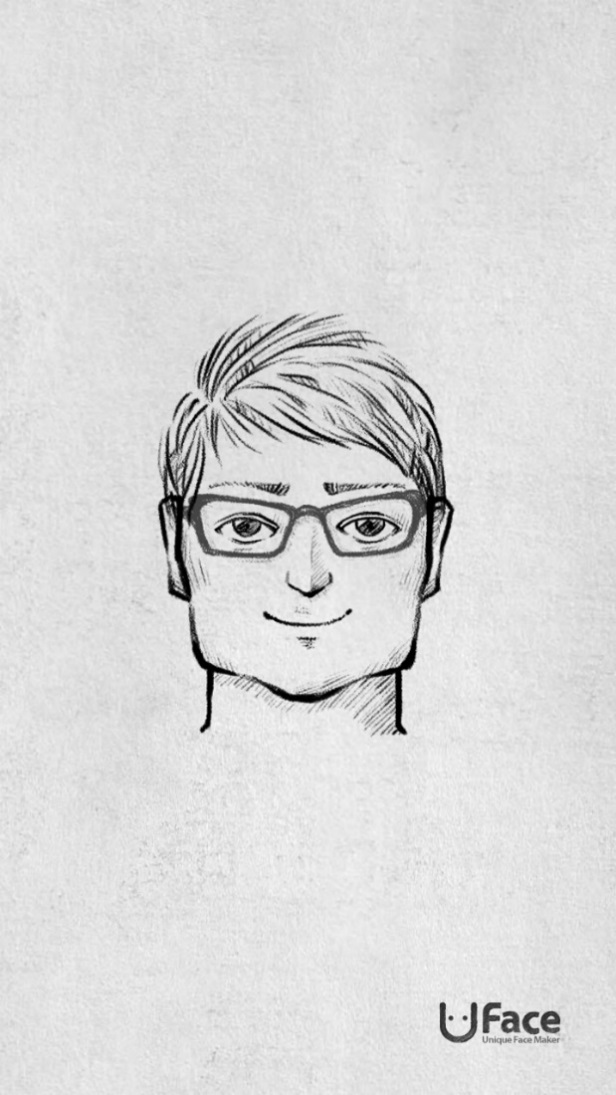 请联络我
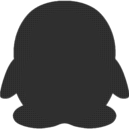